Рейтинг инновационного развития регионов России. Выпуск 2
Л.М. Гохберг
Первый проректор НИУ ВШЭ
Зачем регионам делать ставку на инновации?
2
В чем польза рейтинга инновационного развития регионов?
Сравнительный анализ позиций регионов
Сигнальная функция: выявление конкурентных преимуществ и провалов
Информационная база для разработки инновационной политики:
комплексный подход к поддержке инноваций в регионах (развитие образовательного и научного потенциалов, расширение доступа к информационным технологиям, поддержка инновационной деятельности компаний, малый инновационный бизнес, активность региональных органов власти)
активизация структурных изменений в экономике региона: «Что нужно сделать сегодня, чтобы выйти на эффективную траекторию инновационного развития?»
Оценка деятельности органов власти в инновационной сфере
3
Зарубежный опыт оценки инноваций на региональном уровне
4
Особенности рейтинга ВШЭ
Комплексный анализ инновационного процесса и его факторов: социально-экономические условия инновационной деятельности; научно-технический потенциал; результативность инновационной деятельности; качество региональной инновационной политики (субрейтинги)
Открытость: прозрачная система показателей, опубликование алгоритмов расчета и исходных данных, возможность верификации
Научная обоснованность: соответствие международным статистическим стандартам, иерархическая структура показателей, позиционирование регионов относительно лидеров
Регулярность выпуска рейтинга, позволяющая оценивать динамику развития регионов (выпуск 2 – анализ за период 2008-2012 гг.)
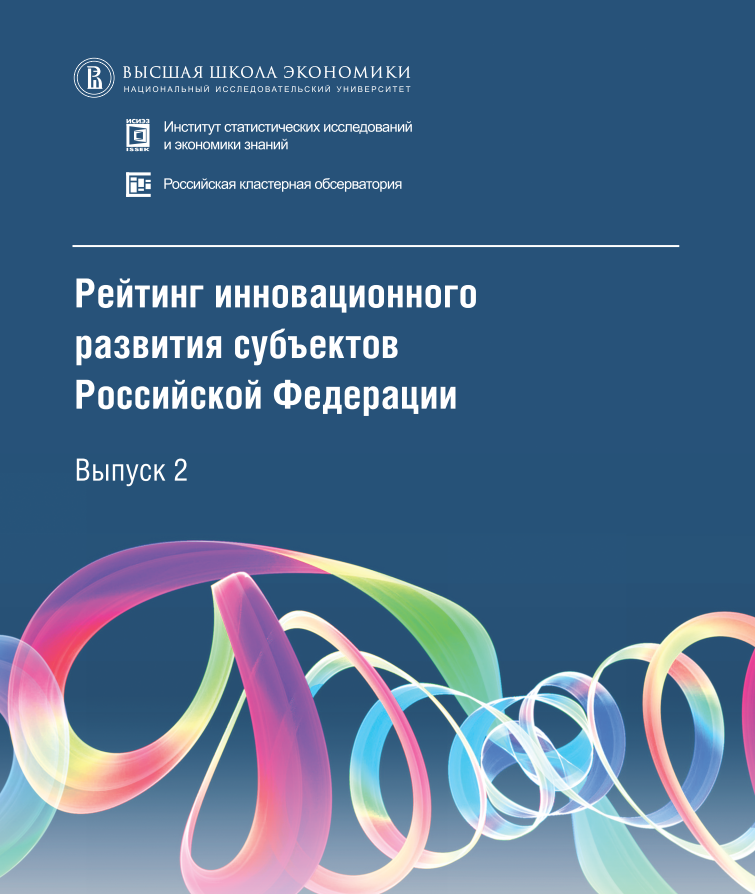 5
Российский региональный инновационный индекс
4 субрейтинга
13 групп показателей
36 показателей
6
Источники данных
7
Распределение регионов по российскому региональному инновационному индексу, 2012
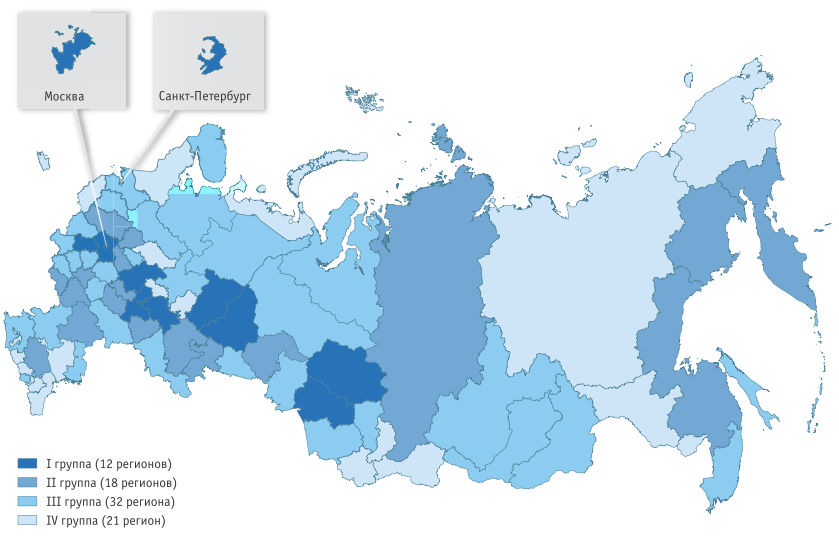 8
Регионы - лидеры
9
значительные изменения позиции
относительно небольшие изменения позиции
[Speaker Notes: Среди 12 регионов, вошедших в первую группу, лишь Москва (1-е место) и Свердловская область (7-е) характеризуются равномерным развитием всех четырех тематических блоков. В шести субъектах Российской Федерации один из блоков развит существенно менее других. Как правило, это касается инновационной деятельности (Калужская, Томская, Московская и Новосибирская области); реже – научно-технического потенциала (Республика Татарстан) и качества инновационной политики (Санкт-Петербург). В Нижегородской области сразу два тематических блока (социально-экономические условия инновационной деятельности и качество инновационной политики) оказались слабым местом (РРИИ – 4, ИСЭУ – 18, ИКИП – 25). Видимо, высокий научно-технический потенциал не в последнюю очередь определяет достаточно сильные позиции этого региона по ИИД. Для Чувашской Республики и Пермского края характерна несколько иная ситуация: инновационная активность фирм (ИИД) и качество инновационной политики (ИКИП) развиваются на фоне относительно менее благоприятных социально-экономических условий инновационной деятельности (ИСЭУ) и слабого научно-технического потенциала (ИНТП). Вероятно, в будущем последние смогут претендовать на роль факторов, способных дать дополнительный импульс инновационному развитию указанных регионов. И, наконец, Ульяновская область «просела» сразу по трем тематическим блокам, за исключением ИНТП, по которому она занимает первое место среди всех субъектов Российской Федерации. Именно высокий уровень развития научно-технического потенциала позволил ей, несмотря на потерю трех позиций по величине РРИИ по сравнению с 2008 г., остаться в первой группе регионов.

С 2008 года значительно подросли в рейтинге Республика Татарстан и Калужская область (+9 позиций), а также Новосибирская область (+5). Серьезнее всего упали Пермский край (- 7 позиций) и Московская область (-6).]
Москва: позиция в Российском региональном инновационном индексе
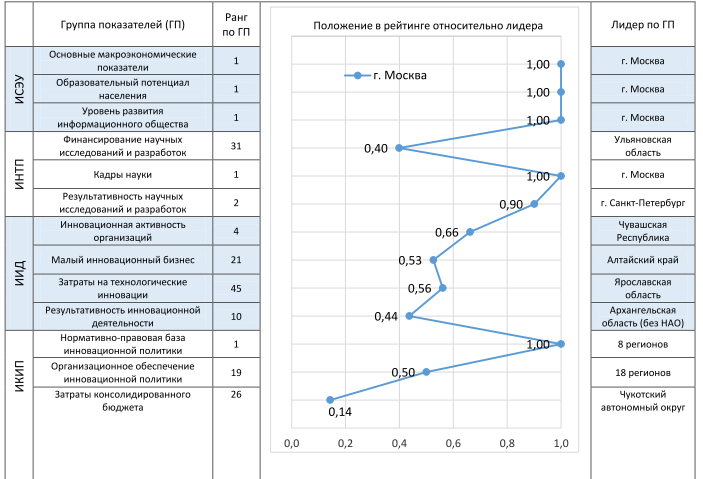 1
4
1
7
6
10
[Speaker Notes: ИСЭУ . Крупный вузовский центр, наряду с Томской, Новосибирской, Челябинской, Нижегородской областями, Республикой Татарстан 
+ характерно и развитие  высокотехнологичных и среднетехнологичных отраслей высокого уровня промышленного производства.
Самара пропустила вперед только Москву, Спб и Московскую область. Самара – лидер среди регионов ПФО. 
Позиция Самары по ИСЭУ не изменилась с 2008 года.
НТП. Самара улучшила свой рейтинг с 2008 года на 5 пунктов (было 21 место).
ИД. Самара потеряла с 2008 года 13 позиций (занимала 4-е место).
КИП. Небольшие затраты региональных и местных органов власти на ИиР и технологические инновации.

По показателю Удельный вес средств бюджетов субъектов Российской Федерации и местных бюджетов в общих затратах на технологические инновации – 33 место (Росстат, форма №  2-наука)

По показателю Удельный вес средств субъектов Российской Федерации и местных бюджетов во внутренних затратах на исследования и разработки – 41 место (Росстат, форма № 4-инновация)]
Санкт-Петербург: позиция в Российском региональном инновационном индексе
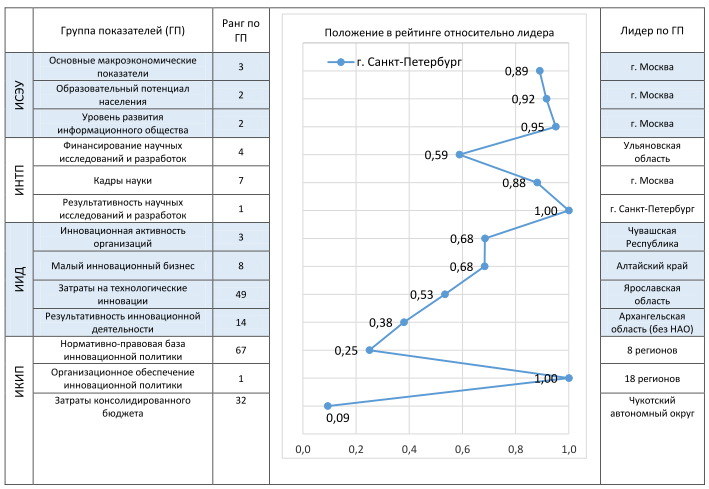 2
2
3
4
45
11
Республика Татарстан: позиция в Российском региональном инновационном индексе
3
15
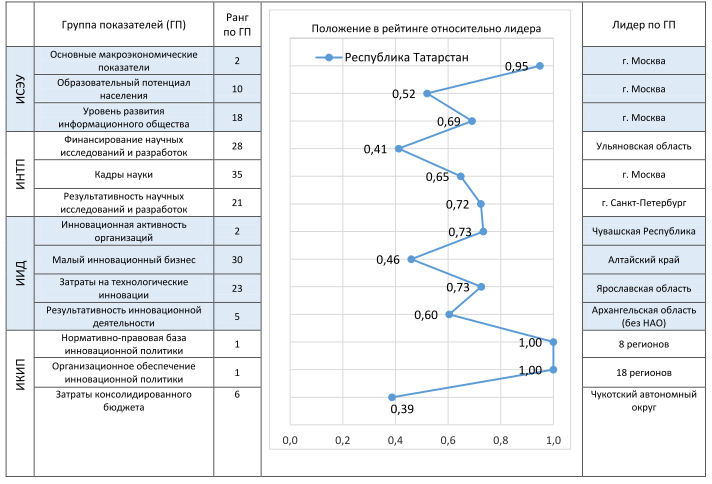 2
2
1
12
Нижегородская область: позиция в Российском региональном инновационном индексе
18
3
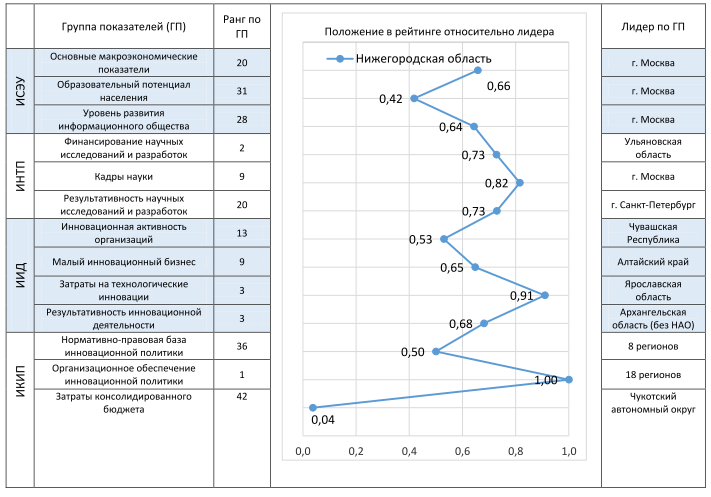 4
3
25
13
Пермский край: позиция в Российском региональном инновационном индексе
28
30
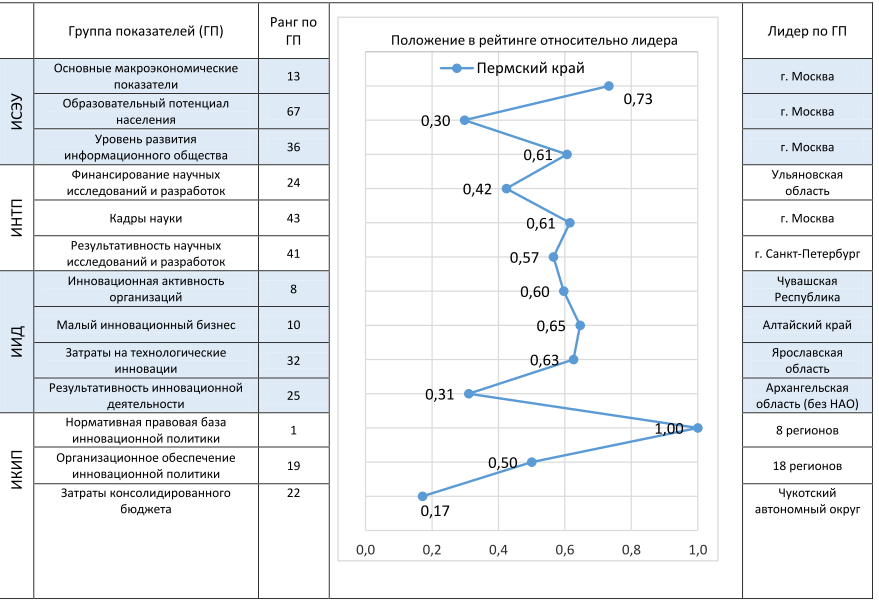 11
9
4
14
Регионы, значительно повысившее свое место в рейтинге за период 2008-2012 гг.
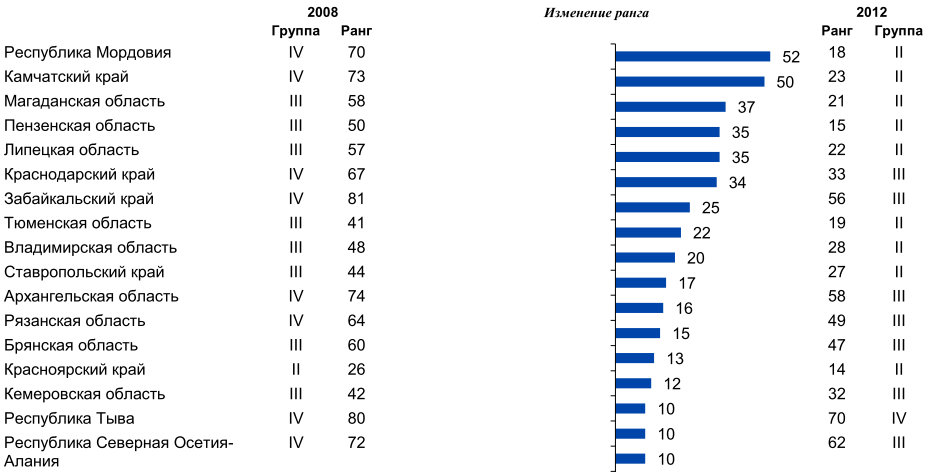 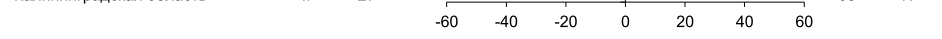 15
Регионы, значительно потерявшие свои позиции в рейтинге за период 2008-2012 гг.
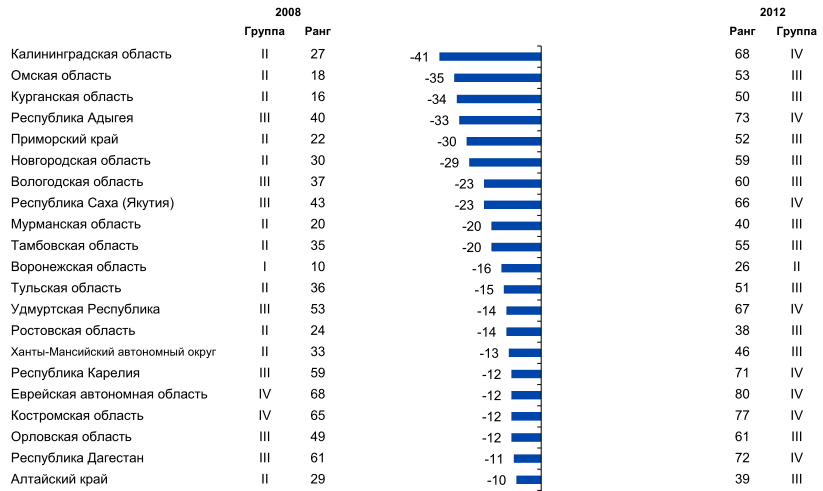 16
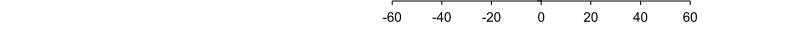 Распределение регионов с разным уровнем инновационного развития по Федеральным округам
17
Общие выводы анализа инновационного развития регионов
18
Совершенствование РРИИ
Принципы:
рейтинг ВШЭ будет выпускаться ежегодно
постепенное, консервативное совершенствование методологии, сохраняющее возможности сопоставления разных периодов
В следующем выпуске планируется:
подготовить профиль регионов (ключевые сравнительные характеристики)
усовершенствовать подходы к анализу качества инновационной политики в регионах
19
Благодарю за внимание!
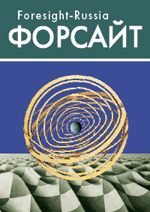 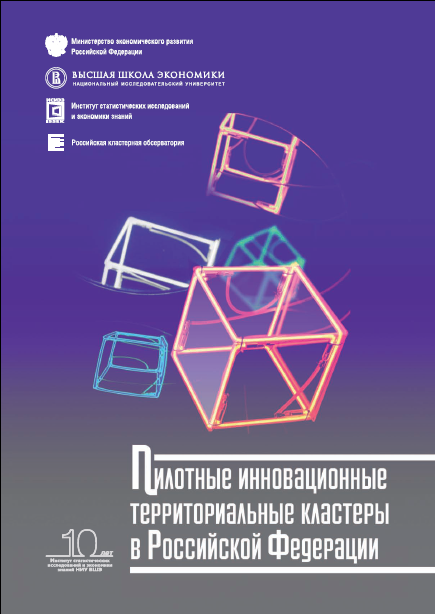 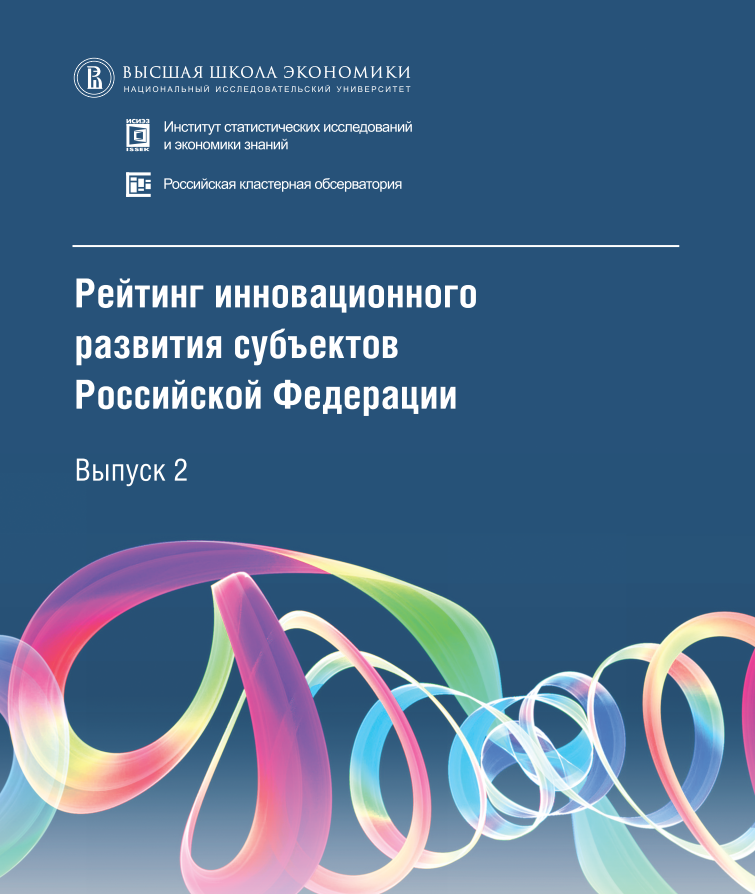 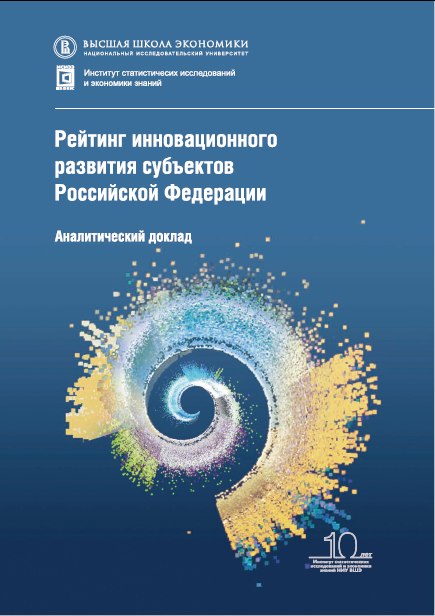 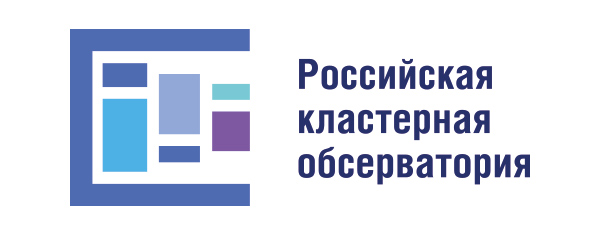 http://issek.hse.ru/news/60542069.html
http://cluster.hse.ru/about/library.php
http://cluster.hse.ru/
http://issek.hse.ru
http://foresight-journal.hse.ru